Урок на тему: «визуализация элементарных функций на уроках математике в школе»
Выполнила: Егорова Полина.
Функция и график функции
Изучение функции начинается в 7 классе средней школы. Рассматриваются различные классы функций: начинают с простейших линейных функций, затем следуют степенные и функции обратной пропорциональности. В старших классах вводятся понятия дробно-линейной, логарифмической, показательной и тригонометрических функций.
оПРЕДЕЛЕНИЯ
Функция — это взаимосвязь между величинами, то есть зависимость одной переменной величины от другой.
Графиком функции называется множество всех точек координатной плоскости, абсциссы которых равны значениям аргумента, а ординаты – соответствующим значениям функции.
Программа Graph
Практически любую математическую функцию можно визуализировать в виде графика. Для того чтобы помочь людям, столкнувшимся с определенными трудностями при их построении, было разработано огромное количество самых разнообразных программ. Мы рассмотрим одну из таких программ под названием Graph.
Graph - программа с открытым кодом, предназначенная для построения математических графиков.  Она была создана в Дании в 2001 году. С тех пор она существенно усовершенствована и продолжает совершенствоваться. Есть подробное описание на английском языке и краткое на русском. Программа работает под управлением операционной системы Windows.
На основе этих описаний я составила подробную инструкцию по работе с этой программой.
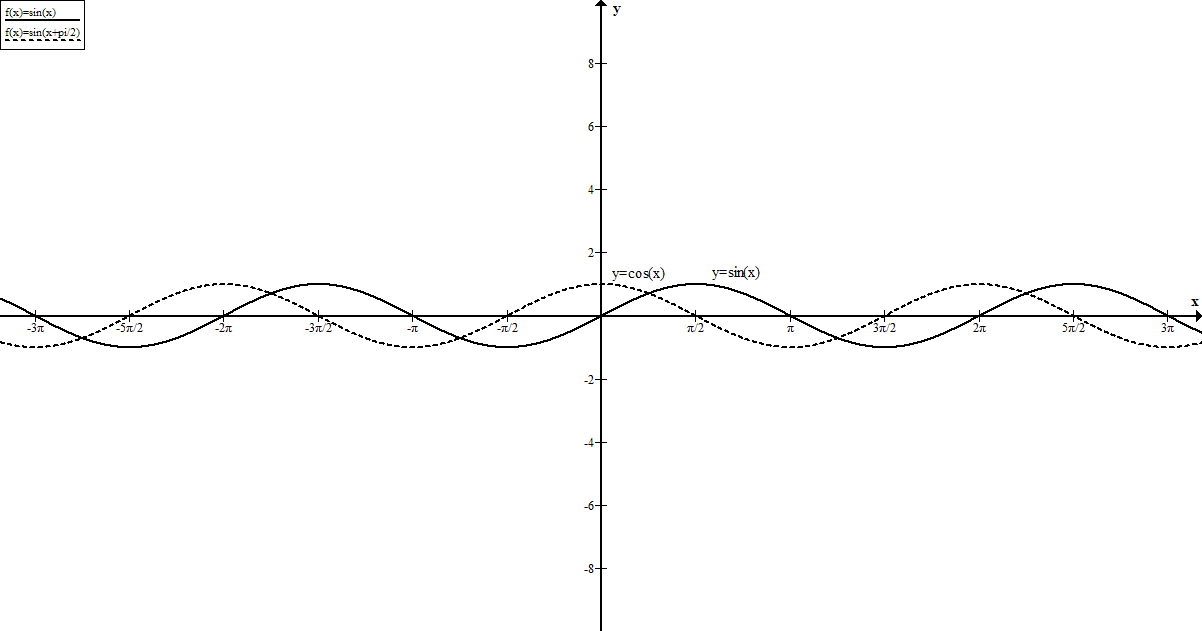